고사성어 모음
로드아일랜드 한글학교 2015-2016
교사: 정의명
개과천선
잘못 들어선 길을 버리고 착한 사람으로 다시 태어나겠다는 결의를 실천하여 마침내 이룩함을 이르는 말. 
유래: 당나라의 정치가 조거정(趙居貞)의 《신수춘신군묘기(新修春申君廟記)》에서 보인다.괄목상대와 유래가 비슷하나 사용용례는 완전히 다른 편. 개과천선은 "남의 말을 듣고 (잘못을) 고치는 것"이고, 괄목상대는 "자기 스스로 잘못을 고치거나 발전하는 것"을 뜻한다.
과유불급 過猶不及
지나친 것은 부족한 것보다 못하다.무엇이든 한쪽이 지나치면 부작용이 크다는 것을 말한다. 그리고 지나친 욕심을 부리게 되면 애써 가지고 있었던 물건이나 명예를 한번에 잃어버려서 한번에 망해버리는 상황을 겪을 수도 있다는 것을 의미하기도 한다. 
논어에서 나오는 말로, 공자의 제자 자공이 공자에게 물었다.자공 : "자장과 자하 중에 누가 더 낫습니까?"공자 : "자장은 지나치고, 자하는 미치지 못한다."자공 : "자장이 낫다는 말씀이십니까?"공자 : "지나침은 미치지 못한 것과 같다.“
3. 용례: 반대말은 많으면 많을 수록 좋다는 다다익선
고육지책
1. 개요[편집]
삼십육계의 하나. 제34계.제 몸을 상해가면서까지 꾸며내는 방책이라는 뜻으로, 일반적으로 어려운 상태에서 벗어나기 위한 수단으로 어쩔 수 없이 하는 계책을 말하며 고육지계(苦肉知計)라고도 한다.
2. 유래[편집]
《삼국지연의》에서, 후한말에 오나라의 손권과 형주의 유비가 연합하여 조조의 대군을 맞아 싸우는 적벽대전이 벌어지기 직전의 일이다. 조조의 백만 대군을 목전에 연합군의 총사령관 주유는 부하 황개를 이용한다. 황개가 주유에게 항복해야 한다는 상소를 올리자 주유는 황개를 잡아곤장형에 처한다. 조조의 첩자 채화와 채중이 이 사실을 조조에게 전하고, 황개 또한 모개에게 항복 문서를 조조에게 전하게 한다. 조조는 황개의 항복을 받아들였고, 결전 당일 황개는 화계로 조조의 해군을 지리멸렬하게 되고 그 틈을 타 연합군은 대승을 거둔다
관포지교 管鮑之交
관중과 포숙아의 사귐이라는 뜻으로 친구 사이의 깊은 우정을 말한다.
관중과 포숙아는 서로 같이 장사를 하게 되었는데 관중은 항상 남몰래 자기 몫을 더 떼어서 분배를 하여 가져갔다. 이에 남이 포숙아에게 이 일을 일러바치니 포숙아는,"관중은 나보다 가난하니 당연히 많이 가져가야지!"하고 대수롭지 않게 생각하였다.관중이 벼슬을 하려다가 세번이나 실패했어도 포숙아는 타박하지 않고 말하기를,"자네는 시운을 타지 못한것 뿐이야!"라고 위로하였다.관중과 포숙아가 전쟁터에 나갔을때 관중은 항상 맨 뒤에 섰고, 싸우면서도 세 번이나 도망을 쳤다. 모두가 관중을 비난할때도 포숙아는,"관중에겐 늙으신 어머니가 있네. 관중이 죽으면 그 분을 누가 돌보겠나?"이 말을 들은 관중은 하늘을 우러러 보며 말하기를"나를 낳아주신 분은 부모님이나 나를 이해하는 사람은 오직 포숙아로구나!(生我者父母 知我者鮑叔也)"훗날 관중과 포숙아가 서로 적이 되어 싸워, 포숙아가 승리하게 되자 왕은 관중을 죽이려 하였다. 그러나 포숙아는 왕을 말려 관중을 재상으로 삼게 하였고, 제나라는 열국의 패자로 발돋움했다.죽는날에 관중은 제환공에게 자신의 후사를 맡기면서, 후임으로 자신과 친구사이인지라 포숙아는 추천하지 않았는데, 포숙아는 오히려 이를 들으며 몹시 기뻐하였다."역시 관중이다! 그는 사사로운 인연으로 대업을 망치지 않는 사람이구나!"[1]
관자에서는 조금 다르게 해석하는데, 관중이 포숙아를 추천하지 않은 이유는 포숙아가 선을 좋아하고 악을 지나치게 미워하며 한 가지 악을 보면 종신토록 잊지 않기 때문이라고 했다. 즉 지나치게 강직하여 악을 미워한 포숙아는 정치의 중심에 있으면서 선인이나 악인을 화합시켜야 하는 재상 자리에 적합하지 않다고 봤다는 소리. 그래서 관중도 습붕을 추천하면서 습붕이 더 재상직에 적합했다고 환공에게 추천한 것이다. 사실 이렇게 해석해도 다른 측면에서 보면 정치보다는 인성을 보존하라는 포숙아에 대한 관중의 배려로도 볼 수 있을 것이다. 어쨌든 보면 볼수록 포숙아가 부처호구가 아닐까 생각되는 이야기. 그래서 고사를 보고 "이거 관중과 포숙아의 사귐이 아니라 그냥 포숙아의 일방적 포용 아니야?"라고 말하는 사람도 많다. 일부에서는 이견도 있다. 올곧기는 해도 국정수행 능력이 다소 떨어지는 포숙아가 자신에게 과거사나 정치적인 채무가 있는 관중을 표면에 내세워 자신이 실각하는 것을 면했다는 것이다. 실제 환공의 즉위 초기 포숙아에 의해 추진되었던 노나라 정벌 등에서 의외의 패전을 당한 이후 관중이 정치 전면에 나서는 모습을 보여준다.그리고 관중과 습붕의 사후[2] 포숙아가 집권을 하기는 하지만 역시나 간신들의 발호를 막아내지 못하고[3] 혼란을 야기하게 된다. 포숙아의 입장에서 보면 사실여부를 떠나서 과거 전성기를 리드했던 관중의 입각에 자신이 기여했다는 것을 적극 피력하는 것이 불안한 정치적 입지를 유지하는데 도움이 되었다 할것이다. 거기에 훌룡한 구관의 젊은 시절에 있던 사소한 사업상의 부정이나 탈영 등의 큰 과실로 치부되지 않을 스캔들을 부각시키는 것도 그런것을 무마한 자신을 띄우는데 큰 도움이 되었을 것이다.요컨데 일방적인 포숙아가 손해보는 사이로 오해하기에는 정치적인 해석에 따라 달리 볼수 있는 여지가 있는 고사라 할것이다.
교언영색 巧言令色
巧 교묘할 교言 말씀 언令 명령할, 하여금 영色 빛 색남의 환심을 사기 위해 교묘하게 꾸민 말과 은근한 얼굴 표정을 뜻하는 말이다.‘교언’은 교묘하고 기교가 있는 말이고 ‘영색’은 좋은 얼굴 표정을 뜻한다.공자의 《논어》중 〈학이편(學而篇)〉, 〈양화편(陽貨篇)〉에서 등장한 말로 원래 문장은 교언영색 선의인(巧言令色 鮮矣仁)이다. 교묘하고 화려한 말솜씨와 얼굴빛과 표정을 좋게 꾸미는 자 중에 어진 사람은 적다는 뜻이다.반면 강의목눌 근인(剛毅木訥 近仁)이라 하여 강직하고 의연, 순박하고 아둔한 사람 중에 어진 사람이 많다 하였다.꾸민 말과 꾸민 얼굴을 하고자 하는 사람은 다 별도의 숨어 있는 의도가 있고, 그렇기에 마음이 착하고 솔직하고 어질 수가 없다는 것이다.
구사일생 九死一生
총알을 맞아도 무사한 것만큼 호쾌한 일은 없다.- 윈스
아홉번 죽을 고비를 넘긴다는 뜻으로 그만큼 파란만장한 인생에 대해 일컫는 말이다.이 말이 처음 등장한 것은 중국 전국시대 말기 초나라의 명신이자 문인이던 굴원에게서였다고 한다. 굴원은 이소라는 명시를 남겼는데 이소의 한 구절 가운데 雖九死 猶未其悔(수구사 유미기회)라는 말이 있다. 즉 아홉번 죽을지라도 후회할 일은 하지 않으리라라는 뜻이다.후에 중국의 명문장들을 모은 문헌인 문선[1]에서 이소를 수록했는데 문선을 편집한 유량주는 이소의 저 구절을 해석하면서 "아홉 번 죽어서 한 번을 살아남지 못한다 할지라도 아직 후회하고 원한을 품기에는 족하지 못하다"라고 주를 달았는데 그 이후로 구사일생이라는 말이 회자되었다.굴원이나 유량주의 본래 의도는 절대적으로 죽음에 처하더라도 깨끗하고 선하게 살아간다라는 의미였으나, 세월이 지나면서 온갖 죽을고비를 넘기고 살아남는 파란만장한 인생을 일컫는 말로 변하여 쓰이고 있다턴 처칠
권선징악 勸善懲惡
착한 것을 권하고(권선), 악한 것을 징벌(징악)한다.'라는 뜻의 사자성어이다. 대체적으로 고전 동화와 요즘 드라마가 이 사자성어에 모티브를 두고 있다. 
착한 주인공은 행복한 결말을 맞이하고, 악당들은 벌을 받는다는 식의 이야기. 콩쥐팥쥐라든가 흥부전 등이 대표적인 사례. 이런 이야기들이 지금까지 내려올 수 있는것은 인기가 있었기 때문이고, 이 말은 역시 고대에서부터 선을 행하는게 정상적인 것이라고 생각했나 보다.
낭중지추
전국시대에 생긴 고사성어이자 사자성어. 주머니 속의 송곳이라는 뜻으로, 재능이 뛰어나거나 능력이 출중한 사람은 숨어 있어도 저절로 드러나 사람들에게 알려지는 것을 뜻하는 말이다. 고사가 생긴 유래는 다음과 같다.장평대전이후 참패를 당한 조나라는 염파가 의용군을 조직하여 조나라의 수도 한단에서 버티고 있었지만 조석지간에 함락될 위기에 몰렸다. 이에 평원군은 자신의 밑에 있는 식객들을 모아 초나라로 가서 원군을 구하기로 결정하였다.원래 20명의 문무 양면으로 뛰어난 인재들을 모으려 하였으나 문이 뛰어나면 무가 부족하고 무가 뛰어나면 그 반대라 평원군은 20명을 다 채우지 못함에 머리를 싸메고 있었다. 그 와중에 평원군 밑에 오랫동안 있었던 모수라는 식객이,"공자께서는 어찌 두가지 모두를 겸전한 인물만 뽑으려 하십니까? 이 모수가 가면 어려움이 없을것입니다."이에 평원군은 웃으며, "무릇 현명한 선비의 처세라고 하는 것은 비유하자면 주머니 속에 있는 송곳과도 같아서 당장에 그 끝이 드러나 보이는 것입니다. 지금 선생께서 나의 문하에 있은 지 오늘까지 3년이지만 좌우에서 칭찬해 말하는 것이 없었고 나도 들은 적이 없으니 이는 선생에게 뛰어난 것이 없기 때문입니다. 선생은 갈 수 없으니 그냥 이대로 계시오."라고 했다. 모수는 "저는 오늘에서야 선생의 주머니 속에 있기를 청합니다. 저로 하여금 일찍부터 주머니 가운데 있게 했다면 자루까지도 벗어나왔을 것이니 아마도 그 끝만 보이지는 않았을 것입니다."이라고 말해 결국 평원군을 따라 위나라로 갔다. 평원군이 한나절동안 순망치한을 부르짖어 위나라를 설득해도 꿈적하지 않았던 것을 단번에 움직여 평원군으로부터 무시받은 것을 사과받고 일약 대부로 뛰어올랐다. 평원군은 자기는 앞으로 선비를 평가하지 못하겠다고 말했다.위 일화에서 평원군이 모수를 인정하지 않으려 하면서 말한 "주머니 안의 송곳은 뚫고 나오는 법"이라는 표현이, 인재는 어디에 있든 눈에 띄게 마련이라는 뜻의 낭중지추라는 성어의 어원이 되었다. 그런데 어째 일화의 결말은 눈에 띄지 않았던 모수가 실은 뛰어난 인재였다는 것이 증명되는 것으로 마무리되니, 일화의 교훈이 성어의 뜻과 반대되는 것 같기도...?또한 모수가 스스로를 천거했다 하여 모수자천이라는 고사성어도 여기서 생겨났다.
오월춘추의 합려내전(闔閭內傳)에 나오는 일화에서 유래한 고사성어. 오자서가 합려를 오나라 왕으로 만들어 정권을 차지하는 데 성공하고 각지의 인재들을 끌어 모았는데, 그 가운데 내정의 명수 백비가 끼어있었다. 사람들은 백비가 물욕이 심하고 강직하지 못하다고 평했으나, 오자서는 백비의 가족이 초나라 왕에게 몰살당했음을 들면서 "같은(同) 병(病)을 앓는 사람들은 서로(相) 동정하는(憐) 법이다. 백비는 나와 같은 병을 앓고 있으니 나를 잘 이해할 것"이라며 대수롭지 않게 여겼다고 한다.
동병상련
명불허전
名 이름 명不 아닐 불虛 빌 허傳 전할 전
이름이 헛되이 전해지지 않았다, 다시 말해 "이름 값을 한다"는 뜻. 널리 알려진 명성이 실제로 인증되었을 때 쓰는 사자성어이다. 현대에는 영 좋지 않은 사실이나 명성 그리고 실패 등등에 "그럼 그렇지"라는 반어적인 의미를 담아 사용하기도 한다(이때는 간간히 병림픽과 같은 맥락에서병불허전, 명불허접 등의 변형도 종종 나타난다).
유래[편집] : 중국 사기에 나오는 전국사군자 가운데 한 명인 맹상군의 일화에서 유래했다고 한다. 그는 수천이 넘는 인재들을 후하게 대후하여 식객으로 거느려 큰 세력을 지니고 있었다.사마천이 그를 평하길 '맹상군이 객을 좋아하고 스스로 즐거워 하였다고 하니 그 이름이 헛된것이 아니었다.(世之傳孟嘗君好客自喜 名不虛矣)' 에서 비롯되었다는것이 일반적이다.
새옹지마  塞翁之馬
중국 전한 시대의 서책 《회남자》의 내용 중 『인간훈』에서 유래한 고사성어. 직역하면 변방 노인의 말이라는 뜻이다. 북쪽 변방에 한 노인이 살고 있었는데 어느 날 이 노인이 기르던 말이 도망가자 사람들은 "말이 도망가서 어쩌나"라고 위로 했지만 이 노인은 "이게 복이 될지 어찌 알겠소"라며 낙심하지 않고 덤덤한 표정을 지었다. 그런데 얼마 후 도망갔던 말이 많은 야생마들을 이끌고 노인에게로 돌아왔다.한마디로 나이스 개이득 사람들은 "이제 부자가 되셨구려"라고 축하했지만 이 노인은 "이게 화가 될지 어찌 알겠소"라며 기뻐하지 않고 덤덤한 표정을 지었다.그런데 노인의 아들이 그 말들 중에서 좋은 말 하나를 골라 타고 다니다가 그만 말에서 떨어져 다리를 크게 다치고 말았다. 사람들은 "아들이 다쳐서 저 지경이 되었으니 어쩌나"라고 위로했지만 노인은 "이게 복이 될지 어찌 알겠소" 라는 태도를 보였다. 얼마후, 오랑캐들이 쳐들어와 많은 남자들이 징집되어 전사했지만 노인의 아들은 다리를 못쓰게 된 탓에 징집되지 않고 살아남을 수 있었다. 그제서야 사람들은 노인이 왜 그리 모든 일에 덤덤했는 지를 알게 되었다고 한다.후에 원나라의 승려 회회기라는 자가 시를 지은데서 새옹지마라는 말이 널리 퍼지게 되었다고 한다. 인생에 있어서 화와 복은 알 수 없으니 매사에 일희일비하지 말라는 의미로 쓰이곤 한다.중국에서는 새옹지마 대신 새옹실마(塞翁失馬)라고 쓰이며, '변방 노인이 말을 잃었다'는 뜻이다.의미가 통하는 말로 유럽쪽에선 이것 또한 지나가리라 라는 말이 있다.
사면초가  四面楚歌
사기 항우본기에 나오는 말로, 항우가 해하에서 한군에 포위되었을 때 한군이 초군의 사기를 꺾기 위해 사방에서 초나라 노래가 울려퍼지게 했다.[2]이 지경이 되자 초나라군에서는 탈영병이 늘어 갔고, 초나라군에는 두 장수와 50(500?)여명만 남았다고 한다. 심지어 항우의 숙부인 항백, 처남인 우자기와 초군에서 항우 다음가는 네임드인 종리말, 계포 등도 탈영했다! 또한 한나라군에서는 탈영하는 초나라군을 죽이지 않고 지나가게 해 주었다.  이에 항우는 "한나라가 이미 초나라를 점령했다는 말인가, 어째서 초나라 사람이 이토록 많은가" 하며 크게 놀라고 슬퍼했다.이때 항우가 비통해하며 읊은 해하가가 유명하다.
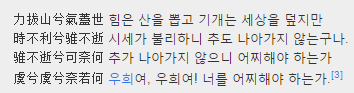 살신성인 殺身成仁
한자를 그대로 풀면, 자신의 몸을 희생해서 인의(仁義)를 이루는 것.공자가 유교사상에서 강조했던 인의를 더욱더 강조한 것으로, 설사 자신이 죽더라도 인의(仁義)를 실현하는 마음가짐을 가지라는 공자님의 말씀이시다. 즉 자신이 죽는 결과가 되더라도, 여러 사람에게 이로운 행위를 하라는 의미이다. 하지만 인의(仁義)로운 삶을 사는것은 중요하나, 여러사람의 행복을 위해 자신의 몸을 희생하는 것은 파시즘의 사상이기도 하다. 그렇기 때문에 이 고사성어를 액면가 그대로 받아들이지는 말자.
삼고초려 三顧草廬
삼국지에 관련된 고사의 하나로 다른 말로는 삼고지례(三顧之禮)[2], 삼고지은(三顧之恩)이라고도 한다. 직역하자면 초가집에 세 번을 찾아간다는 뜻.
《삼국지연의》에 따르면 서서가 유비를 떠나기 전에 제갈량을 추천하여, 유비는 곧 제갈량을 찾아간다. 처음 가을에 한 번 찾아갔으나, 그 때는 동자 한 명 만이 집을 지키고 있었으며 제갈량은 여행을 떠났고 언제 돌아올지 모른다는 말만 듣고 돌아와야 했다. 겨울에 다시 찾아갔으나 역시 제갈량은 못 보고 집에 찾아온 손님들과 장인 황승언, 아우 제갈균만 보고 떠났으며 이듬해 봄에 찾아가자 마침 제갈량이 집에 돌아와서는 낮잠을 자고 있어 기다린 끝에 겨우 제갈량을 설득하여 자기 사람으로 만들었다는 이야기. 
고사의 의미는 "유능한 사람을 대할 때는 그만큼의 정성이 필요하다."라는 뜻이며, 이와 비슷한 상황과 의미로는 조조가 순욱을 세 번 찾아갔다고 해서 나온 삼방순욱이 있다.
선견지명  先見之明
뜻을 풀이하면 앞날을 미리 내다볼 수 있는 바라볼 수 있는 안목.
중국 한나라의 역사서 중 후한의 역사를 담은 후한서(後漢書)에 나와있는 고사성어 이다. 
유래는 김일제(金日磾)라는 흉노족 왕의 태자가 있었는데, 한나라의 장군인 곽거병(霍去病)이 흉노를 침공했을 때 투항을 거부하고 끝까지 싸우다가 살해당한 자신의 아버지와 달리 14세의 나이에 싸워봤자 개죽음을 당할 전쟁이란걸 깨달은 김일제는 항복하여 한무제의 궁궐에서 말을 돌보며 살게 된 것에서 유래한다.보는 사람의 관점에 따라서는 비굴한 태자였을 지도 모르나, 무슨수를 쓰더라도 개죽음이라는 결말밖에 보이지 않는 싸움에서 무작정 최후의 1인까지 남아서 싸우자는 생각은 그 끝이 대부분 자살공격이나 마찬가지일 정도로 좋지 않다. 당시 흉노족의 상황이 그러했고, 흉노족의 왕은 흉노족의 용맹을 강조하며 부하들까지 사지로 내모는 총공격을 감행했으나, 결국 전멸당하고 자신은 살해당하고 만다.하지만 그의 아들인 태자 김일제는, 14살이란 나이에 이대로 싸워봤자 개죽음으로 끝난다는 것을 깨닫고 후일을 도모하고자 그대로 투항하였다. 단 한 명이 투항한 것이라면 몰라도, 그를 따르던 수많은 병사들까지 태자 하나의 투항 덕분에 개죽음을 당하지 않고 모두 목숨을 보전할 수 있었다. 질 것이 뻔한 전쟁을 사전에 피하여 자신뿐만 아니라 자신을 따르던 모든 병사들의 목숨까지 사전에 지켜낸 것은 진정한 선견지명의 본보기이다.
십시일반 十匙一飯
밥 열 술이 한 그릇이 된다는 뜻으로, 여러 사람이 조금씩 힘을 합하면 한 사람을 돕기 쉬움을 이르는 말.
순망치한 脣亡齒寒
입술이 없으면 이가 시리다. 굉장히 밀접한 둘의 관계를 말하는 것으로, 주로 둘 중 하나가 망하면 나머지도 망함을 경계하라는 비유로 쓰인다.
보거상의 輔車相衣 : 수레의 덧방나무(輔)[1]와 바퀴(車)가 서로 의지(依支)한다는 뜻으로, 서로 도와서 의지하는 깊은 관계를 이르는 말이다.
어부지리
漁(고기 잡을 어) 父(아비 부) 之(갈 지)[1] 利(이로울 리)어부의 이득이라는 뜻으로, 쌍방이 다투는 사이에 제3자가 힘들이지 않고 이득을 챙긴다는 뜻의 사자성어.
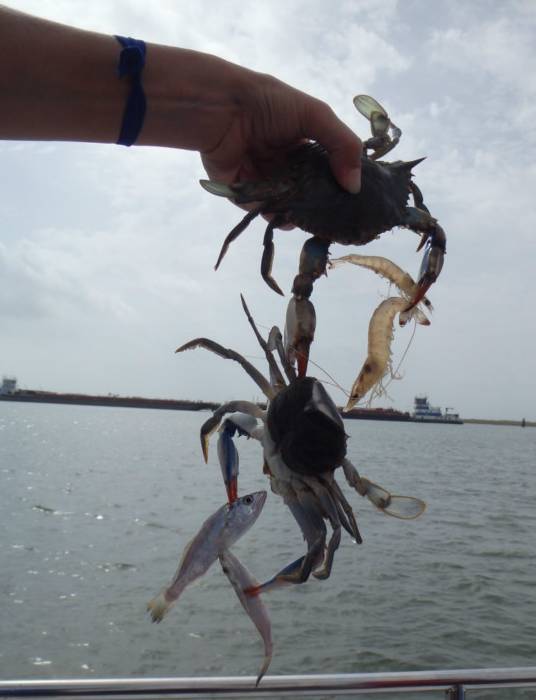 어부지리
전국시대 제(齊)나라에 많은 군사를 파병한 연(燕)나라에 기근이 들자, 이웃 조(趙)나라의 혜문왕은 기다렸다는 듯이 침략 준비를 서둘렀다. 그래서 연나라 소왕은 소진의 동생 소대(蘇代)에게 혜문왕을 설득해 주도록 부탁했다. 이때, 소대가 혜문왕을 설득하기 위해 이야기했던 내용은 다음과 같다."오늘 귀국에 돌아오는 길에 역수(연, 조의 국경)를 지나다가 문득 강변을 바라보니 조개가 조가비를 벌리고 햇볕을 쬐고 있었습니다. 이때, 갑자기 도요새가 날아와 뾰족한 부리로 조갯살을 쪼았습니다. 깜짝 놀란 조개는 화가 나서 조가비를 굳게 닫고 부리를 놓아주지 않았습니다. 그러자 다급해진 도요새가 '이대로 오늘도 내일도 비가 오지 않으면 너는 말라죽고 말 것이다'라고 하자, 조개도 지지 않고 '내가 오늘도 내일도 놓아주지 않으면 너야말로 굶어 죽고 말 것이다'하고 맞받았습니다. 이렇게 쌍방이 한 치의 양보도 없이 팽팽히 맞서 옥신각신하는 사이에 이곳을 지나가던 어부에게 그만 둘 다 잡혀 버리고 말았사옵니다.전하께서는 지금 연나라를 치려고 하십니다만, 연나라가 조개라면 조나라는 도요새이옵니다. 연과 조 두 나라가 공연히 싸워 백성들을 피폐하게 한다면, 귀국과 접해 있는 저 강대한 진(秦)나라가 어부가 되어 맛있는 국물을 다 마셔 버리고 말 것이옵니다.""과연 옳은 말이오.“      이리하여 혜문왕은 당장 침공 계획을 철회했다.
하지만 이걸 연나라에 이야기했다면 어떨까? 약자에게 이 이야기는 이왕 죽을거면 같이죽자의 뜻을 가지게 된다. 어차피 약자(조개)는 강자(도요새)에게 죽을 운명(?)이었으니 차라리 자신이 죽더라도 복수는 하고 죽자……라는 뜻을 띄게 된다.유사한 말로 '남이 차린 밥상에 숟가락만 얹는다' 그리고 '원님 덕에 나발분다' 는 표현이 있다. 차이점이라면 어부지리는 '자기들끼리 싸우다 제 3자에 의해 다같이 망한다'는 의미로 쓰이는 반면, 숟가락 발언은 '타인들이 쌓은 수고에 자신은 극히 미량의 공을 덧대었다'는 뜻이며, '원님 덕에 나발 분다'는 '타인의 경사 덕에 나에게도 경사가 생기다'는 뜻이다.
역지사지 易地思之
상대편과 처지를 바꾸어 생각하라는 사자성어.상대편의 처지나 입장에서 먼저 생각해보고 이해하라는 뜻이다. 《맹자(孟子)》 〈이루(離婁)〉에 나오는 '역지즉개연(易地則皆然)'에서 유래한 말이다. 역지즉개연은 처지나 경우를 바꾼다 해도 하는 것이 서로 같다는 말이다.
오리무중 五里霧中
다섯 리(里)나 되는 안개 속이라는 뜻으로 종적을 알 수 없음, 어떠한 일의 진행에 대하여 예측할 수 없음을 뜻하는 말이다. 오리와는 관계없다.출전은 후한서. 후한 순제때 장해(張楷)가 다섯 리의 안개를 만드는 도술을 만들었다고 한다.
와신상담 臥薪嘗膽
복수나 어떤 목표를 이루기 위해 다가오는 어떠한 고난도 참고 이겨낸다는 말이다.이 항목은 복수귀 항목과 같이 읽으면 좋다.그 기원은 춘추전국시대 오월이 서로 대립했을 때의 이야기이다.오왕 합려는 월의 구천을 공격하다가 결국 구천에게 대패하고 전사했는데, 아들이였던 부차가 이를 원통해했다. 부차는 가시가 많은 장작 위에 자리를 펴고 자며, 방 앞에 사람을 세워 두고 출입할 때마다 "부차야, 아비의 원수를 잊었느냐!"하고 외치게 하였다. 부차는 매일밤 눈물을 흘리며 아버지의 원한을 되새겼다. 결국 부차는 구천을 공격하여 굴복시키는데에 성공했다. 물론 복수에 성공한 다음 와신(臥薪)은 그만뒀다.하지만 이때 굴욕을 맛본 구천 또한 원통하여 오나라에서 겪은 치욕을 잊지 않기 위하여, 매일 쓰디쓴 쓸개를 핥아먹으며 "회계산의 치욕을 잊었느냐!"하며 복수를 다짐하였고 결국 부차를 자결하게 만들어 복수에 성공한다. 이때의 일화는 찐쌀 참조.와신상담은 말하자면, 자신의 몸을 괴롭히면서 까지 원한을 잊지 않는 지독한 모습을 나타낸 것이다. 극기하는 모습을 보이기도 하지만, 너무나 독한 모습이라 하여 부정적으로 보기도 한다.
용두사미 龍頭蛇尾.
龍 : 용 용頭 : 머리 두蛇 : 뱀 사尾 : 꼬리 미
시작은 용의 머리처럼 웅장하나 끝은 뱀의 꼬리처럼 빈약하기 그지 없다는 뜻.초심을 유지한 끝맺음의 중요성을 나타낸 말이다.중국에서는 호두사미(虎頭蛇尾)라 하는 경우가 있다. 파생어로 사두용미가 있다. 시작은 보잘것없지만 끝은 좋은 경우를 말한다.
처음 시작은 굉장히 재미있고 몰입감이 있지만 결국은 허무하게 결말을 내는 전개 및 작품들을 뜻한다.
약육강식
약육강식(弱肉强食). 약한 것은 고기(먹이)가 되고, 강한 것이 먹어치운다는 의미로써, 보통 '먹이사슬', '정글의 법칙' 등으로 통한다.
물론 역사적으로도 '약육강식'보다 '적자생존'의 논리가 더 잘 들어맞음 
이것과 관련된 또 다른 말로는, "강한 자가 살아남는게 아니라, 살아남는 자가 강한 것이다."가 있다
유유상종 類類相從
끼리끼리 모인다는 말. 더 자세히 설명하자면 같은 동아리끼리 서로 왕래하여 사귄다는 뜻으로, 비슷한 부류의 인간 모임을 비유한 말이다. 비슷한 뜻의 고사성어로 동병상련, 근묵자흑, 물이유취, 초록동색이 있다.
인과응보 因果應報
원인과 결과는 서로 물고 물린다는 뜻의 한자성어. 과거 또는 전생의 선악 인연에 따라서 뒷날 길흉화복의 갚음을 받게 됨을 이르는 말이라고 한다. 즉, 좋은일에는 좋은 결과가 있고, 나쁜 일에는 나쁜 결과가 따른다는 뜻의 한자성어이다. 본래 이 용어는 불교에서 유입된 불교용어라고 한다. 연관된 성어로는 결자해지가 있고, 자신이 한 행동으로 인해 자신에게 좋지 않은 결과가 찾아왔을때 비꼬는 용어는 자업자득이라고 한다. 연관된 속담으로는 뿌린 대로 거둔다가 있다.
예] 평소에 그렇게 인색하더니 자기가 곤란할 때 누구한테 도움을 못 받는 것은 일종의 인과응보라 할 수 있다.
일석이조 一石二鳥 (한 일, 돌 석, 둘 이, 새 조)
글자 그대로 한 개의 돌을 사용하여 두 마리의 새를 잡는 다는 뜻으로 한 가지 일을 하여 두 가지 이득을 얻음을 말한다
일거양득 (一擧兩得)과 일전쌍조 (一箭雙鵰) 가 뜻이 비슷한 사자성어이다. 
같은 뜻을 가진 속담으로는 '꿩먹고 알먹고', '님도보고 뽕도 따고', '도랑치고 가재잡고' 등이 있다.
일타쌍피
자업자득 自業自得
자신이 한 행동으로 인해 자신에게 좋지 않은 결과가 찾아왔을 때 쓰이는 용어. 정법염경(正法念經) 출전의 고사성어이다. 자승자박과도 비슷하다고 볼 수 있다. 어디까지나 행동과 결과가 인과관계가 있을 때 쓰는 일로, 단순히 평소 행실이 좋지 않은 사람이 안좋은 일을 당했을 경우에는인과응보라는 말을 쓴다. 한자만 보면 스스로자, 일업, 스스로자, 얻을득 자를 써서 '자신이 한일에 자신이 이득을 얻는다.' 라는 훈훈한 말로 비춰질수도 있지만 어째 뜻은 정반대(...). 비슷한 억양의 속담으론 '뿌린대로 거둔다'가 있다. 바둑 용어 중 하나인 '자충수 (自充手)'에도 자업자득과 비슷한 의미가 있다.
[Speaker Notes: https://namu.wiki/w/%EC%9E%90%EC%97%85%EC%9E%90%EB%93%9D]
조삼모사 朝三暮四
고사성어 중 하나. 풀어 쓰면 "아침에 3개, 저녁에 4개". 《열자》 황제편, 《장자》 제물론편[1]에서 나온 고사성어다.
춘추전국시대에 저공이라는 사람이 있었는데, 취미로 원숭이를 길렀다. 그런데 먹이가 부족해지자, 원숭이들에게 먹이(도토리)를 아침엔 3개, 저녁에 4개 준다고 하였다. 그러니 원숭이들이 마구 화를 내기에, 그럼 아침에 4개, 저녁에 3개를 준다고 하였더니 원숭이들이 흡족해했다고 한다.
아침에 3개 저녁에 4개를 주나, 아침에 4개 저녁에 3개를 주나 먹이의 갯수는 똑같지만, 그걸 모르고 당장 눈앞에 닥친 현실에만 급급하는 어리석은 상황을 묘사할 때 흔히 쓴다. 또는 잔 술수로 상대방을 현혹시키는 모습을 비유도 한다.
적반하장  賊反荷杖
홍만종이 지은 <순오지(旬五志)>
賊反荷杖, 以比理屈者反自陵轢적반하장이란 도리에 어긋난 자가 도리어 스스로 성내고 업수이 여긴다는 것을 비유한 말이다

"도둑놈이 도리어 매를 든다" 라고 통한다. 많이들 경험하고 또 저질러봤을 법한 일. 잘못한 놈이 오히려 자신을 꾸짖는 상대한테 덤벼드는 경우를 가리킨다. "방귀 뀐 놈이 성낸다" 라고도 한다.
정정당당 正正堂堂
태도나 처지가 바르고 떳떳함. 비겁과 정반대의 말
正正之氣堂堂之陣 (가지런히 늘어선 군기와 사기를 떨치는 군진) - 손자병법 
주인공들은 좋아하는 반면, 악당들은 아주 싫어하는 단어 중 하나. 이걸 뒤집어서 오히려 악당 쪽에서 정정당당한 승부를 원하고 주인공이 잔머리를 굴리는 케이스도 종종 보인다.
죽마고우 竹馬故友
고사성어의 하나로, 직역하면 함께 대나무로 만든 말을 타고 놀던 오랜 친구. 어릴 때 아주 긴밀했던 친구를 뜻한다. 남자끼리는 불알친구라고도 표현한다.
오호십육국시대의 정치가 환온과 은호의 고사에서유래
원래 뜻은 '어릴적 친구'란 의미
지록위마 指鹿爲馬
"사기" 중 "진시황본기"에서 유래한 고사성어.사슴을 가리켜 말이라 한다는 뜻으로 얼토당토않은 것을 우겨서 남을 속이려 할 때 쓰는 말이기도 하며, 윗사람을 속이고 권세를 휘두르는 자들을 비판할 때 쓰기도 한다.
유래[편집]
진시황 사후, 조고는 진시황의 어리석은 아들 호해를 이용해 승상 이사를 비롯한 자신에게 걸림돌이 될 것 같은 조정 중신들을 죽이고 호해를 황제로 옹립했다. 이 때 조고는 아예 자신이 황제가 될 속셈을 품고 조정 신료들이 자신을 따를지 살피기 위해 어느날 사슴을 가져와 호해 앞에 바치면서 말을 바친다고 말했다.영문을 몰랐던 호해는 웃으면서 "승상이 잘못 아시는구려. 사슴을 보고 말이라 한단 말이오?"라고 말했다. 조고가 뒤를 돌아 조정 신료들의 반응을 살폈다. 말이라고 하는 쪽에 수긍하는 신료들도 있었고 말이 아니라 사슴이라고 말하는 신료들도 있었으며, 아예 조용히 있었던 신하도 있었다. 조고는 사슴이라고 말하는 쪽의 신료들을 눈여겨 봐두었다가 나중에 그들에게 오만 죄를 뒤집어 씌워 숙청했다. 그 뒤 중신들 중 아무도 조고에게 간섭하는 사람이 없었고, 조고는 호해 황제를 죽이고 부소의 아들 자영을 황제 자리에 앉혔으나, 그 뒤 그도 자영에게 죽임을 당한다.
지피지기知己知彼
'너를 알고, 나를 안다'라는 뜻원전은 손무의 손자병법 모공편에 나오는 '知彼知己, 百戰不殆, 不知彼而知己, 一勝一負, 不知彼不知己, 每戰必殆' 중 '지피지기 백전불태'라는 구절에서 유래한다. 해석하면 '적을 알고 나를 알면 백번 싸워도 위태로움이 없으며, 적을 알지 못하고 나를 알면 한 번 이기고 한 번 지며, 적을 모르고 나를 모르면 반드시 매번 위태롭다'는 뜻. 대표적으로 충무공 이순신의 난중일기를 보면 1594년 갑오일기 말미에 이런 구절이 적혀 있다.
知己知彼 百戰百勝
청천벽력 靑天霹靂
마른 하늘에 날벼락이라는 의미로, 갑작스런 돌발상황으로 인해 해를 입는다는 의미.
화룡점정 畵龍點睛
용을 그린 다음 마지막으로 눈동자를 그린다는 뜻으로 가장 요긴한 부분을 마치어 일을 끝냄을 이르는 말. 당시에는 비단 용 뿐만 아니라 대부분의 생물을 그리는 그림에는 생명을 불어 넣는다는 의미였는지 눈동자를 마지막에 그렸다고 한다.양(梁)나라의 장승요(張僧繇)가 금릉(金陵=남경)에 있는 안락사(安樂寺)에 용 두 마리를 그렸는데 눈동자를 그리지 않았다. 왜 그리지 않았느냐는 말에 눈동자를 그리면 용이 하늘로 날아가버리기 때문이라는 자뻑을 했고 그 말을 믿지 않자 실제로 눈동자를 그렸더니 그 용은 하늘로 날아가고 눈동자를 그리지 않은 용은 남았더라고 한다.이와 비슷한 것으로 고개지가 부채에 인물화를 그리고 눈동자까지 그렸더니 그 부채 속의 인물이 말을 하더라는 일화도 있다.
함흥차사
조선 건국 초기에 있었던 야사에서 비롯된 사자성어.'함흥에 가는 차사'라는 뜻이다.
다섯째 아들인 태종 이방원의 행동에 분노한 태조 이성계는 고향인 함흥으로 떠나버렸는데 이때 옥새도 함께 가지고 가버렸다. 즉, "너같은 놈은 내 자식도 아니고, 이 나라의 임금도 아니다!"라는 의사 표시였는데 이 때문에 명에서 "옥새도 없으면서 무슨 왕? 옥새를 받아오든지 왕위에서 물러나든지 둘 중 하나를 골라라"면서 압력을 넣는다.이에 상황이 난처해진 태종은 태상왕(太上王)[1] 이성계한테 옥새를 양도하고 한양으로 돌아오시라는 전갈을 보냈는데 아들을 미워했던 태조는 태종이 보낸 사신들이 보이는 족족[2] 활로 쏴죽였다. 이 사신들의 직책이 차사라서 결국 "어디에 뭘 하러 갔는데 도통 소식이 없는 사람"을 가리키는 말이 되었다. 후에 무학대사의 설득으로 그는 마침내 한양으로 돌아오게 되었다.